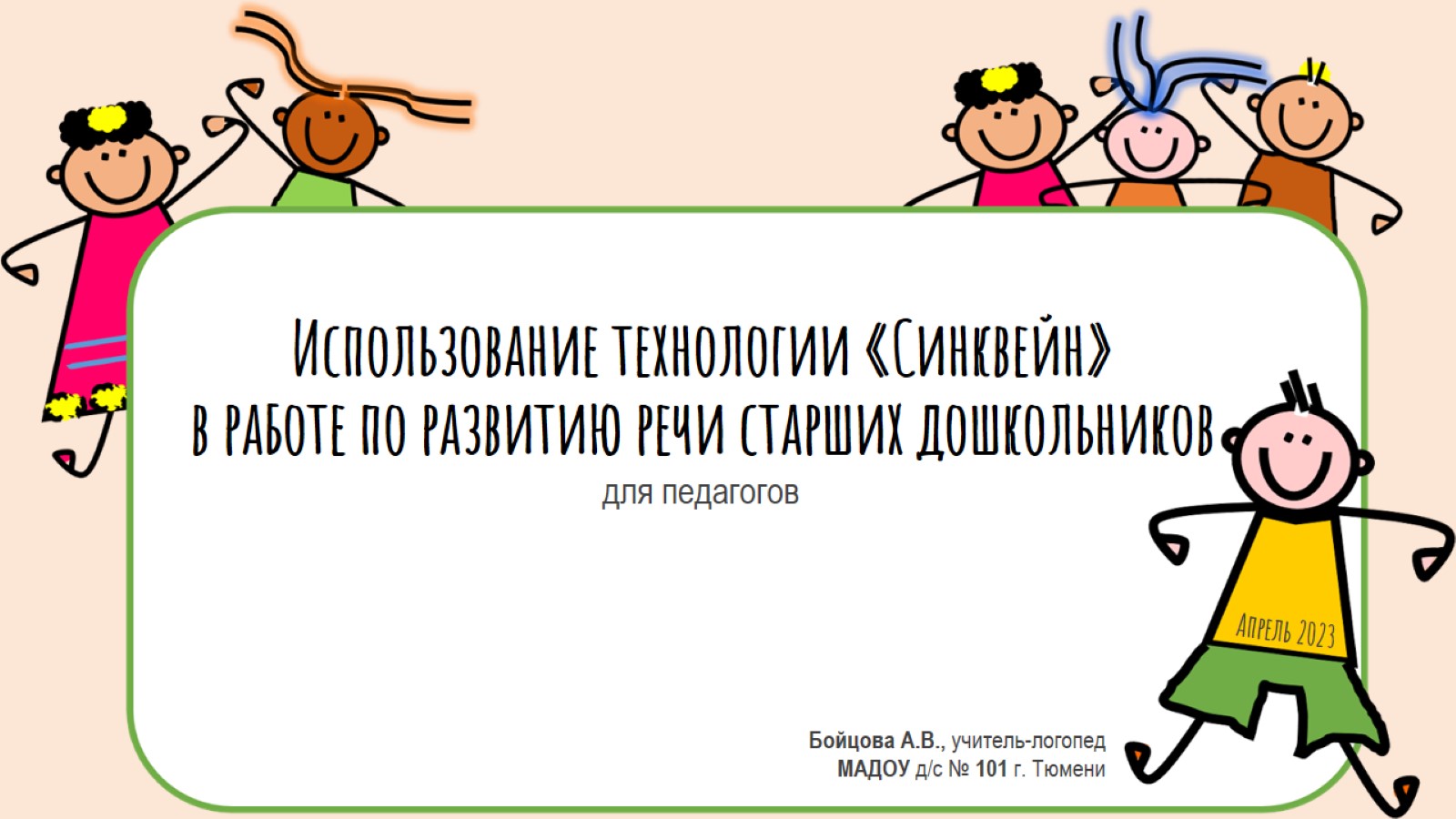 Использование технологии «Синквейн» в работе по развитию речи старших дошкольников для педагогов
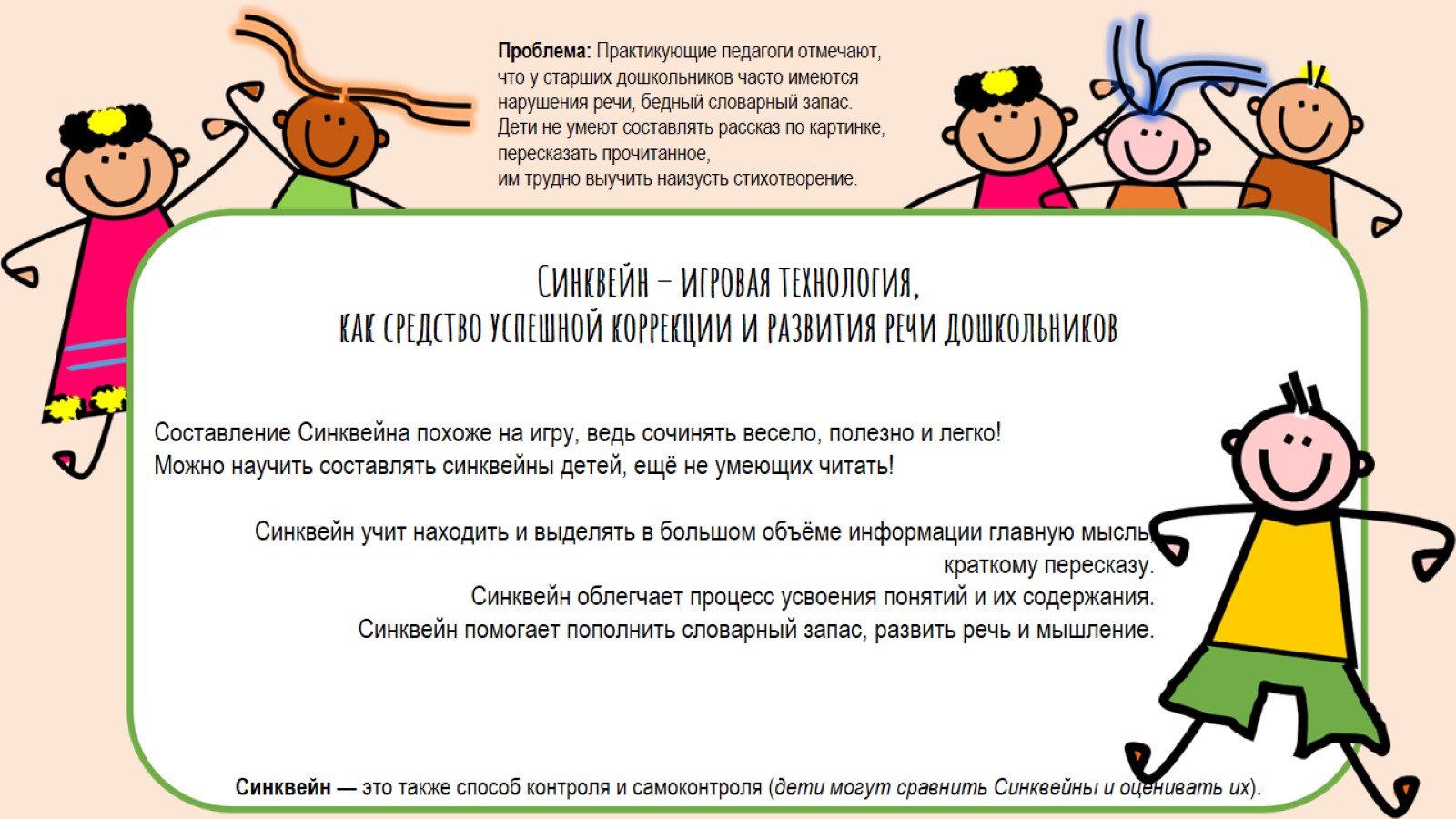 Синквейн – игровая технология, как средство успешной коррекции и развития речи дошкольников
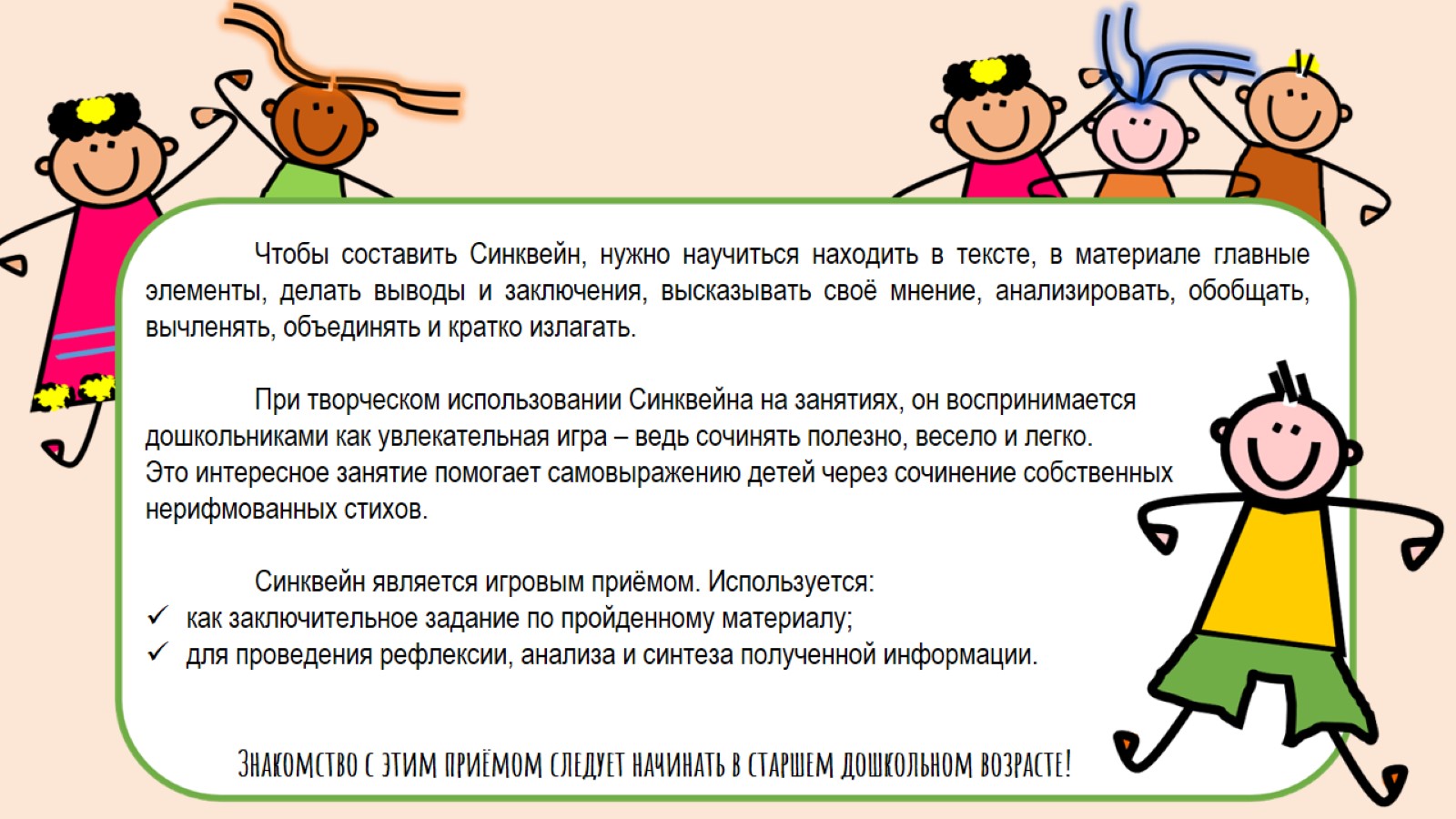 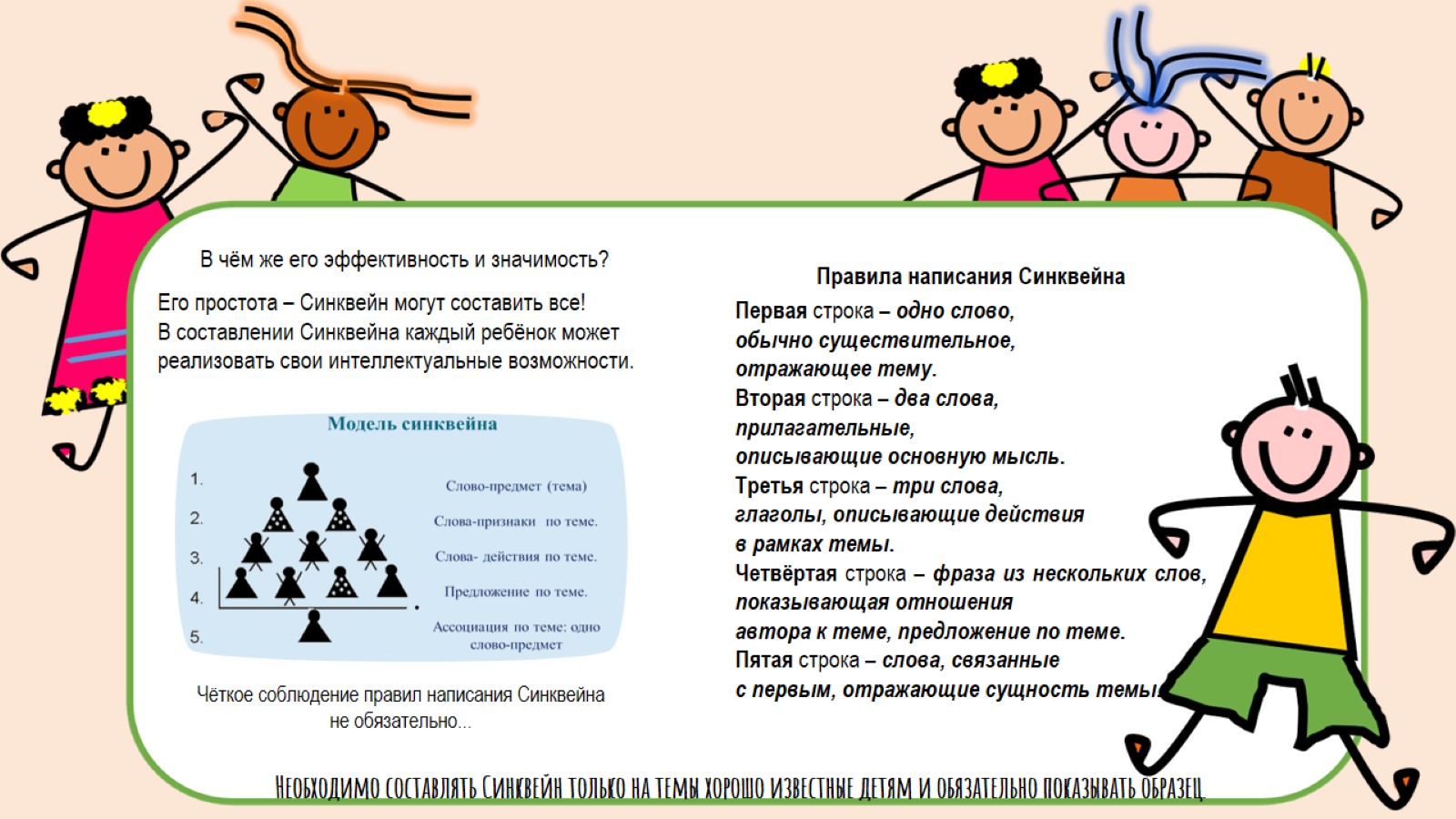 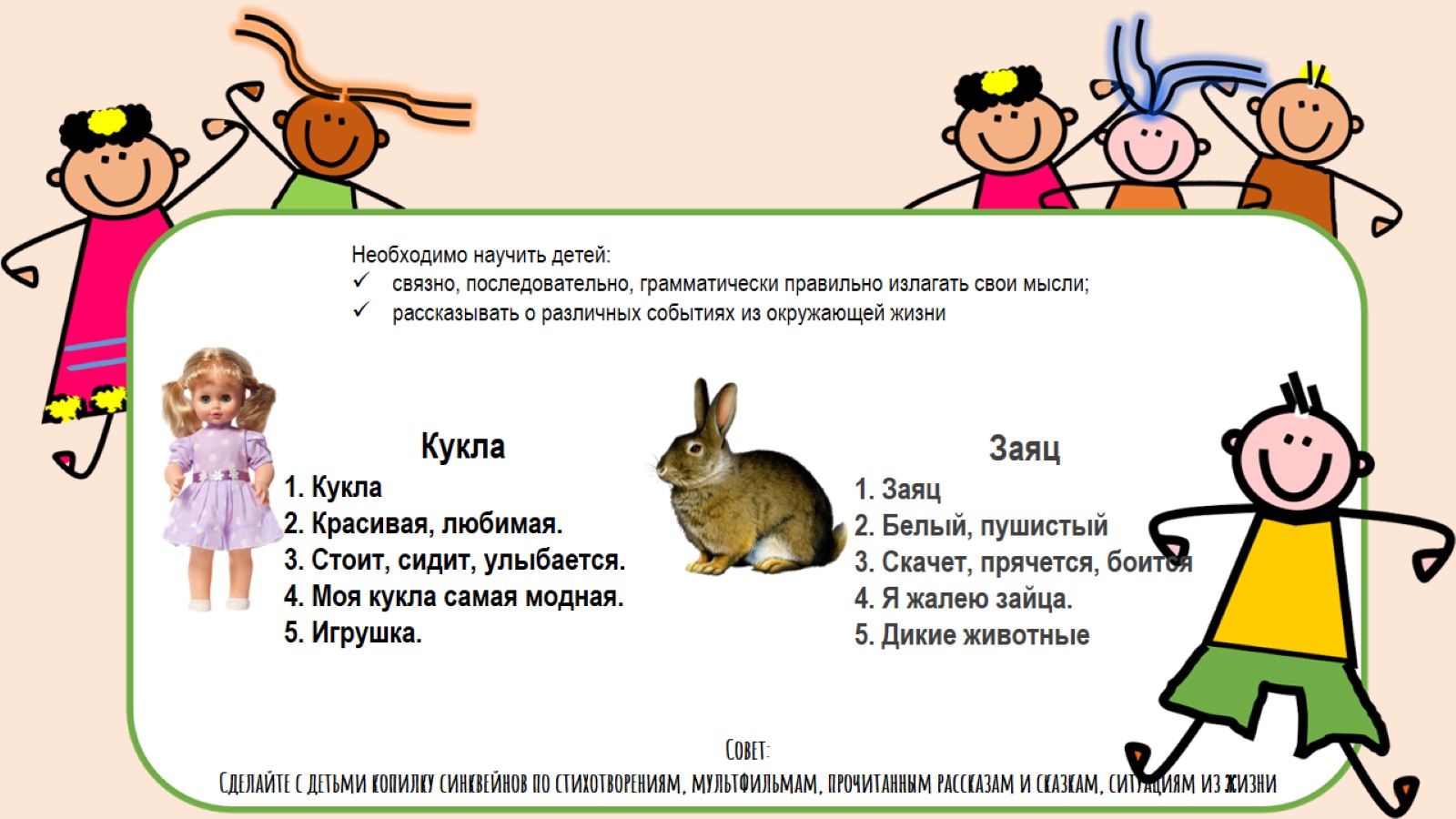 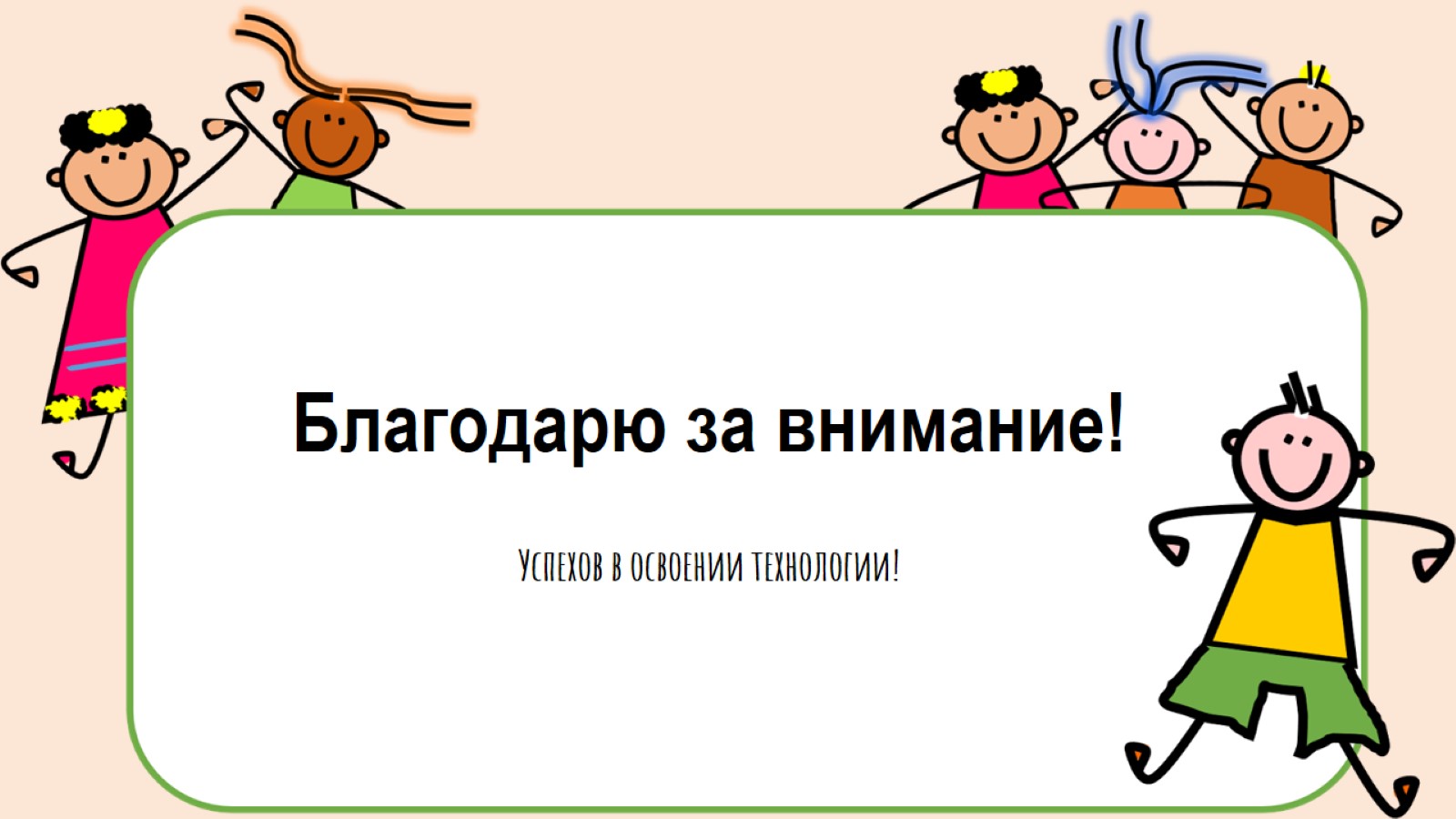